From the Editors Series
Session 1: Nicole Coviello 
Session 2: Ute Stephan & Michael Frese



Institute for Entrepreneurship and Innovation
Session 1: Nicole Coviello
Trends in International Business
Topics
What am I, as an editor or reviewer, looking for in a paper when I evaluate it for a top-tier journal – what are red flags?
Current trends in International Business research (topics, theory, methods)
Specifics in qualitative research – what am I looking for in a qualitative paper

When & How
10. Oktober 2023 von 16:00 bis 17:30 Uhr via MS Teams
Für die Teilnahme: Anmeldung bis zum 9.10.23 um 15:00 Uhr per E-Mail an Dr. Jens Schüler (jens.schueler@uni-bayreuth.de) mit Betreff „From the Editors: Session 1“ – dann erhaltet ihr den MS Teams Link
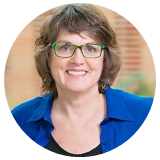 Nicole Coviello ist Professorin für Marketing und Inhaberin des Lazaridis Chair in International Entrepreneurship & Innovation an der Wilfrid Laurier University (Kanada). 
Im Rahmen ihrer Forschung konzentriert sie sich auf Themen an der Schnittstelle von Marketingstrategie, International Business und Entrepreneurship bei jungen Technologieunternehmen. 
In diesem Bereich zählt sie weltweit zu den führenden Forschern und ihre Arbeiten werden in den wichtigsten Fachzeitschriften veröffentlicht. 
Sie ist unter anderem Mitglied im Editorial Board des Journals of Business Venturing und Journal of International Business Studies.
Session 2: Ute Stephan & Michael Frese
Publishing in leading journals
Topics
What it takes to publish in leading journals
Current trends: What is important and interesting to us and why?
Tips for the future generation

When & How
11. Oktober 2023 von 10:00 bis 11:30 Uhr via MS Teams
Für die Teilnahme: Anmeldung bis zum 10.10.23 um 15:00 Uhr per E-Mail an Dr. Jens Schüler (jens.schueler@uni-bayreuth.de) mit Betreff „From the Editors: Session 2“ – dann erhaltet ihr den MS Teams Link
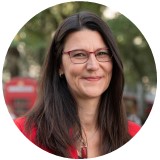 Ute Stephan ist Professorin für Entrepreneurship am King’s College in London und TransCampus Professorin für Organisationspsychologie an der TU Dresden. 
Als Expertin für „Psychology on Entrepreneurship“ erforscht sie, wie Individuen und Gesellschaften durch Unternehmertum wachsen und prosperieren können. 
In diesem Themenkontext beschäftigt sie sich mit Kultur und Institutionen, Social Entrepreneurship und unternehmerischer Motivation, Wohlbefinden und psychischer Gesundheit. 
Ihre Forschung wird regelmäßig in den führenden Journalen veröffentlicht und sie ist u.a. Teil des Editorial Boards des Academy of Management Journal, Journal of Business Venturing, Entrepreneurship Theory and Practice und Journal for International Business Studies.
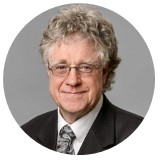 Michael Frese ist Professor für Management an der Asia School of Business (Malaysia) und Inhaber der Professur für Psychologie, insbesondere Innovation und Entrepreneurship, an der Leuphana Universität in Lüneburg. 
Zusätzlich ist er seit 2014 Mitglied der Leopoldina und wurde zum Fellow der Academy of Management berufen. 
Er zählt zu den weltweit führenden Arbeits- und Organisationspsychologen und seine Forschungsschwerpunkte umfassen: Fehler und Fehlermanagement, Psychologie des Unternehmertums, Motivation/Emotion und Leistung, Innovation, Interventionen zur Förderung unternehmerischer Handlungsorientierung.